Introduction to ITIL and IT Service Management
Functions, Roles & Processes
Introduction to IT Service Management
What is Functions?
Functions are unit of organisations (e.g. a team department or group of people) specialised to perform certain type of work and responsible for specific outcomes
The Service Desk is an example of a Function
They are self-contained with capabilities and resources necessary for their performance and outcomes
They have their own body of knowledge, which accumulates from experience
[Speaker Notes: Functions provide structure and stability to organisations
They are means to structure organisations to implement the specialisation principle
Poor coordination between functions lead to functional silos that hinder the success of the organisation as a whole:
Process models helps avoid this problem by improving cross-functional coordination and control
Well-defined processes can improve productivity within and across functions]
What is Process?
A set of coordinated activities combining and implementing resources and capabilities in order to produce an outcome which directly or indirectly creates to customer or stakeholder
Processes are strategic assets when they create competitive advantage and market differentiation
Process Structure
Norms
Measure
Activity 1
Activity 2
Activity 3
Desired
outcome
Input
Data,information &knowledge
[Speaker Notes: A process is a Closed loop system:
That provides change and transformation towards a goal
That uses feedback for self-correction and development
A process takes one or more defined inputs and turns them into defined outputs
 A process may include any of the Roles, responsibilities, tools and management control required to deliver the outputs
A process may define Policies, Standards, Guidelines, Activities, and Work Instructions if they are needed]
Characteristics of Process
What is a Role?
“A set of responsibilities, activities and authorities granted to someone”
One person or team may have multiple roles
For example, the roles of Configuration Manager and Change Manager may be carried out by a single person
Roles are described within processes
Units of Organisation Structure
Process Owner, Service Owner & the RACI Model
Introduction to IT Service Management
Process Owner
Responsible to ensure that process is performed according toagreed & documented process and meets the aims of the process definition.
Document & publish process
Define KPI’s
Review KPI’s
Process design
Improving the process
Review enhancements
Service Improvement Program (CSI)
Address process issues
Training and roles
Review and audit
Ensure staff resources
Service Owner
Responsible to the Customer for initiation, transition & ongoing maintenance & support of a particular service
Prime contact
Ensure that delivery & support meet requirements
Identify Service Improvement opportunities
Liaise with Process Owners
Facilitate effective monitoring & performance
Accountable to IT Director
Process & Service Owners - RACI
One way to help define the appropriate roles is to use the RACI model
RACI
Responsible – Those responsible to do the task
Accountable – Those who are accountable of the task
Consulted – Those who are consulted
Informed – Those informed on progress
Sample of RACI Model
[Speaker Notes: To build a RACI Chart
Identify the activities/processes
Identify/define functional roles
Conduct meetings and assign RACI codes
Identify gaps/overlaps (2Rs or no Rs)
Distribute chart and incorporate feedback
Ensure that allocations are followed
RACI Model – Problems
More than one person accountable = nobody responsible
Delegation of responsibility without necessary authority
Focus on matching processes & activities with departments]
Key Advantages of ITIL
Independent (and in Public Domain)
Comprehensive and Modular
Links IT to the Business
Universally applicable
Business based approach to IT
Common Vocabulary
and…it works (at least in can…if done well)
Key ITIL/ITSM Objectives
To align IT services with the current and future needs of the business and its Customers
To continually improve the quality of the IT services delivered
To reduce the long-term cost of service provision
In addition, the ITIL framework helps improve the availability, reliability, stability and security of mission critical IT services by providing demonstrableperformance indicators to measure and justify the cost of service quality.
The Service Lifecycle
IT Service Management as a Practice
The Service Lifecycle
Service Lifecycle Governance Processes
Service Lifecycle Operational Processes
Continual Service Improvement Process
Service Strategy Processes
Service Design Processes
Service Transition Processes
Service Operation Processes
Demand Management
Service Measurement
Strategy Generation
Service Portfolio Management
Financial Management
Service Catalogue Management
Service Level Management
Capacity Management
Availability Management
Service Reporting
Service Continuity Management
Information Security Management
Supplier Management
Transition Planning & Support
Change Management
Service Asset & Configuration Management
Release & Deployment Management
Service Validation & Testing
Service Improvement
Evaluation
Knowledge Management
Event Management
Incident Management
Request Fulfillment
Problem Management
Access Management
Operation Management
Service Lifecycle Stages
Service Strategy
Service Design
Service Transition
Service Operation
Continual Service Improvement
[Speaker Notes: Service Value is modelled in Service Strategy
The cost of service is designed, predicted and validated in Service Design and Service Transition
Service Operation is where the value is actually seen (realised)
Measure for optimisation are identified in Continual Service Improvement]
Service Lifecycle Decision Levels
Strategic
Service Strategy
Continual Service Improvement
Service Design
Tactical
Service Transition
Operational
Service Operation
Summary
For every stage within the Service Lifecycle we see an input/feedback into all other stages
Service Strategy
Feedback – lesson learnt
Service Design
Plan to create and Modify Services and Service Management processes
Strategies
 Policies
 Standards
for improvement
Service Transition
Manage transition of a New or changed Service or Service Management process into production
Service Operation
Day-to-day operations of Services and
Service Management processes
Output
Output
Output
Continual Service Improvement
Activities embedded within the Service Lifecycle
Cultural Aspects & Excellence in Service Management
Cultural Aspects & Excellence
Customers & Consumer (User)
A customer is a recipient of a service - someone who deals with trader & habitually purchases from them
A user, in ITIL terms, is the person using the service on daily basis
The way in which service is delivered is dependent on the people delivering the service
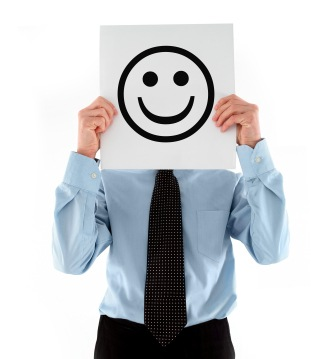 What do customers want from IT?(Back to Basic)‏
Services are available WHEN THEY NEED THEM
Value for money
Services are Business Aligned
Their expectations are better managed
To be kept informed
Confidence in IT’s ability to deliver
A single point of contact & communication
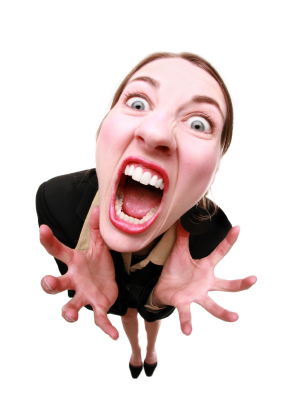 What do IT Manager’s want?
To deliver a professional, stable & consistently improved service to the business
To demonstrate accountability and value for money
To build a flexible & scalable service department they & their team are proud of
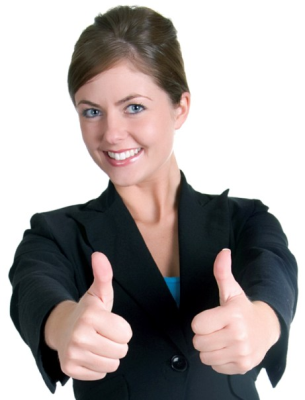 Process Improvement
Service Management implementation is a process improvement
The objective of process improvement is to improve the service
A Continual Service Improvement (CSI) is an ongoing initiatives
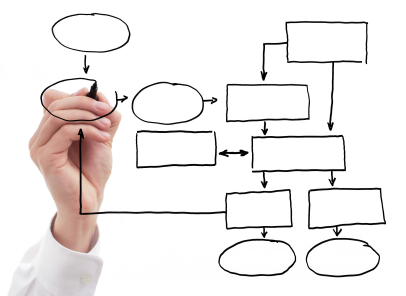 Management Commitment
Motivating & leading by example
Authority given to required decision makers
Sponsor & ITSM “champion” assigned
Training
Big picture & long term strategic solution
Realistic implementation timetable
Appropriate tools to support the process
Under Project Management
“A customer is the most important visitor on our premises. He is not dependent on us. We are dependent on him. He is not an interruption of our work. He is the purpose of it. He is not an outsider to our business. He is part of it. We are not doing him a favour by serving him. He is doing us a favour by giving us the opportunity to do so.”


Mahatma Gandhi
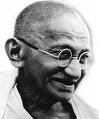 Service Culture
A culture is value and beliefs of organization
A service culture means orientation towards helping people

   “people don’t care how much you know until they know how much you care”
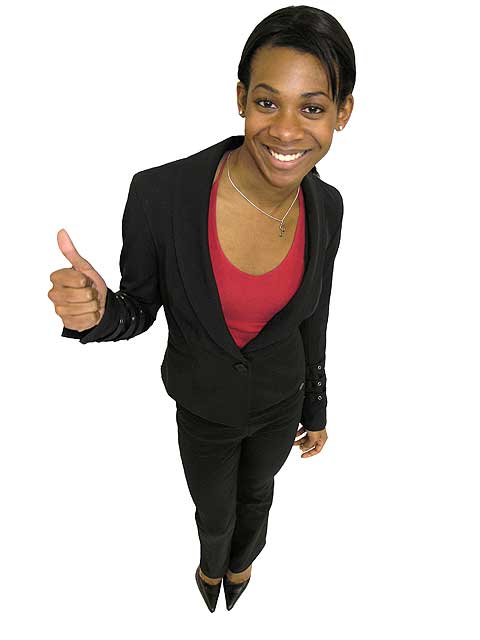 Customer Service
Customer service is..
providing the right quality of services to meet the customer’s requirement
help customers make best use of these services
being receptive to customer’s needs and problems and provide them with effective support at all time
Tools: Customer profiling
Testing Your Knowledge